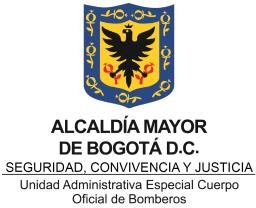 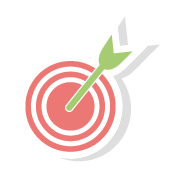 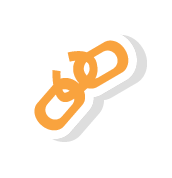 Ver mapa de riesgos del proceso
¿Cuáles son los riesgos del Procesos?
Defina el objetivo del proceso
Objetivo
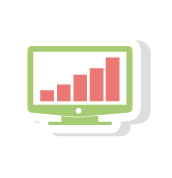 P
Ver indicadores del proceso
¿Cómo se mide la gestión del proceso
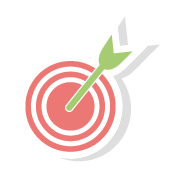 Inicio: Defina desde donde inicia el proceso
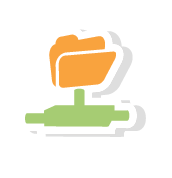 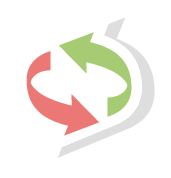 Fin:  Defina donde termina el proceso
Documentación
Alcance
H
V
NOMBRE DEL PROCESO
Aplica a: Áreas o procesos
Procedimientos:



Políticas e instructivos:
Manuales:


 
Formatos:



Normatividad:
A
Líder de proceso
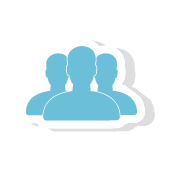 Responsable
¿Qué actividades se ejecutan?
¿Qué insumos entrega?
¿Cuál es el producto o servicio generado?
¿Quién entrega los insumos para iniciar la actividad?
¿A quién se entrega el producto o servicio?
GE-PR01-FT03 
Versión:  02
Vigencia: 26/04/2021
MEMORANDO DE APROBACIÓN: